Reproductive System
Primary sex organs
_______________________________in males
_______________________________in females

Gonads 
produce sex cells called _
secrete
Reproductive System
Accessory reproductive organs 
ducts, glands, and external genitalia

Sex hormones 

 

estrogens and progesterone:
Male Reproductive System
male gonads ________________________________ and lie within the scrotum
Sperm are delivered through a system of ducts: 
 
 
 
 
Accessory sex glands:
Empty secretions into ducts during ejaculation 
Include the seminal vesicles, prostate gland, and bulbourethral glands
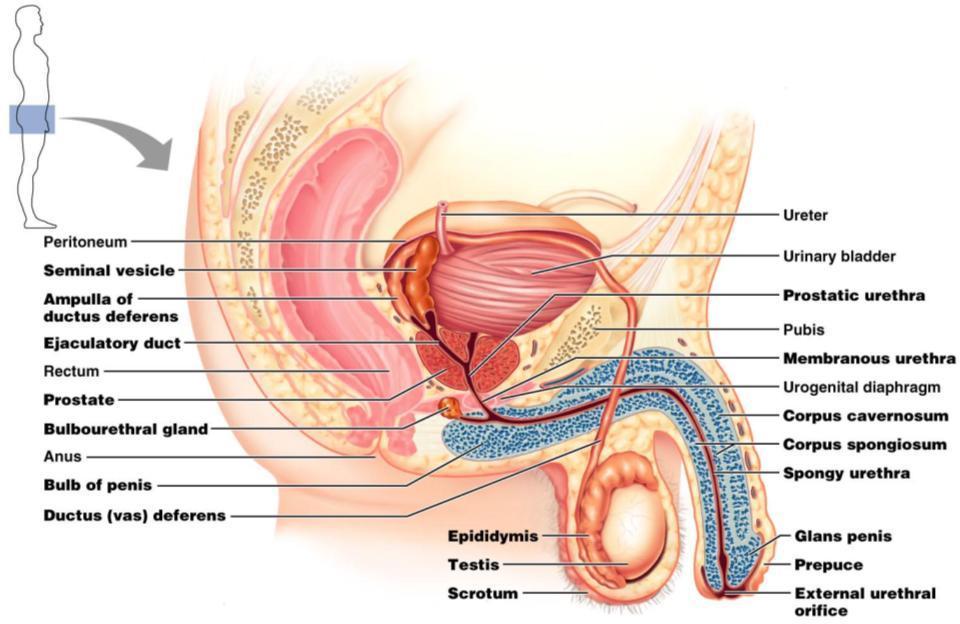 Figure 27.1
The Scrotum
Sac of skin and _
hangs outside the body at the _
Contains paired testicles separated by a midline septum

keeps the testes ________________________  than core body temperature
The Scrotum
Intrascrotal temperature is kept constant by two sets of muscles:

 
_______________________________________ that wrinkles scrotal skin

 
bands of ____________________________________ that elevate the testes
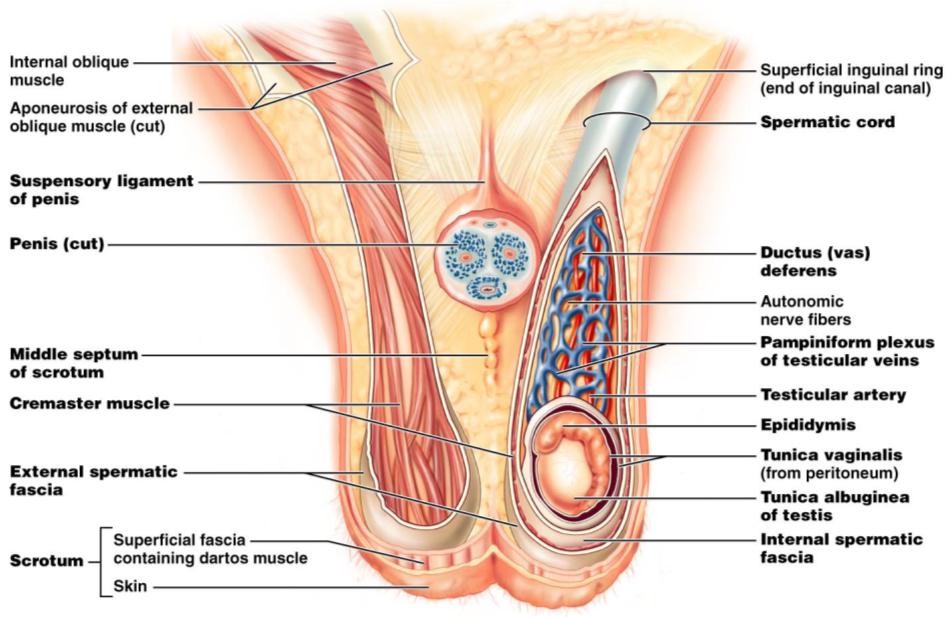 Figure 27.2
The Testes
Each testis is surrounded by two tunics: 
 
derived from peritoneum
 
 fibrous capsule of the testis

Septa divide the testis into 250-300 lobules, each containing 1-4 seminiferous tubules
The Testes
Produce the sperm
Converge to form the _

The straight tubulus rectus conveys sperm to the _
The Testes
From the rete testis, the sperm:
Leave the testis _
Enter the _

Surrounding the seminiferous tubules are interstitial cells
The Testes
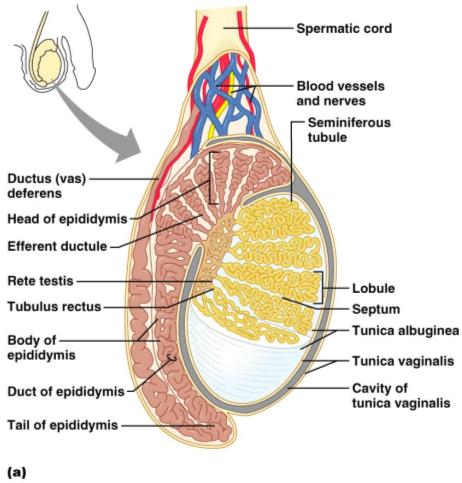 Spermatic cord 
encloses nerve fibers from ______________________________________
blood vessels,
__________________ that supply the testes
The Penis
A ________________________________ organ designed to deliver sperm into the female reproductive tract
Consists of 
an attached root 
a free shaft that ends in the _
 
or _
skin covering the distal end of the penis
Circumcision 
surgical removal of the foreskin after birth
The Penis
the urethra and three cylindrical bodies of erectile tissue
 
spongy network of connective tissue and smooth muscle riddled with vascular spaces
 
during sexual excitement, the erectile tissue fills with blood causing the penis to enlarge and become rigid
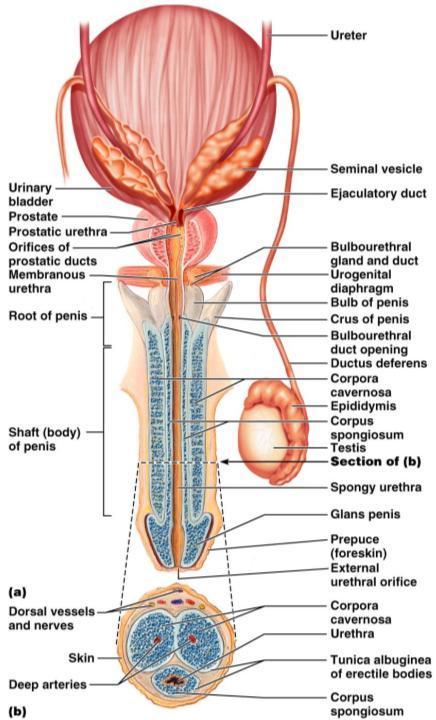 The Penis
Corpus spongiosum 
 
expands to form the glans and bulb of the penis
Corpora _
_______________________ dorsal erectile bodies bound by fibrous tunica albuginea
Crura
_______________________ end of the penis surrounded by the ischiocavernosus muscle; _
Epididymis
Its head joins the efferent ductules and caps the superior aspect of the testis
The duct of the epididymis has __________________________________ that:
Absorb testicular fluid
Pass nutrients to the sperm
____________________________________ enter, pass through its tubes and become motile
Upon ejaculation the __________________________________ , expelling sperm into the _
Ductus Deferens and Ejaculatory Duct
Runs from the epididymis through the ______________________________________ into the pelvic cavity

expands to form the _

then joins the ___________________________________ to form the ejaculatory duct

Propels sperm from the epididymis to the _
Urethra
Consists of three regions  
 
portion surrounded by the prostate
 
lies in the urogenital diaphragm
 
runs through the penis and opens to the outside at the external urethral orifice
Seminal Vesicles
Located at ___________________________ wall of the bladder 
secrete 60% of the volume of semen
Semen 
 viscous ______________________________ fluid containing fructose, ascorbic acid, coagulating enzyme (vesiculase), and _
Seminal vesicles
Join the ductus deferens to form _

Sperm and seminal fluid mix in the ejaculatory duct and enter the _____________________________________during ejaculation
Prostate Gland
Doughnut-shaped gland

surrounds part of the urethra _

Plays a role in the _

Secretions enter the prostatic urethra during ejaculation
Prostate Gland
It is milky, _____________________________ fluid, 
contains citrate, 
 
 
accounts for one-third of the semen volume
Bulbourethral Glands
Pea-sized glands _

Produce _______________________________________prior to ejaculation 

neutralizes traces of ____________________________________ in the urethra
Semen
Milky mixture of sperm and accessory gland secretions

Provides a ______________________________ and _______________________________ (fructose)

protects and _

facilitates movement of sperm
Semen
Prostaglandins in semen:
Decrease the viscosity of _

Stimulate _

Facilitate the movement of sperm through the female reproductive tract
Semen
The hormone _________________________________ enhances sperm motility

Semen is a_
Neutralizes _
Female _

Seminalplasmin 
antibiotic chemical that _

_____________________________________________ coagulate semen _
 then fibrinolysin liquefies the mass